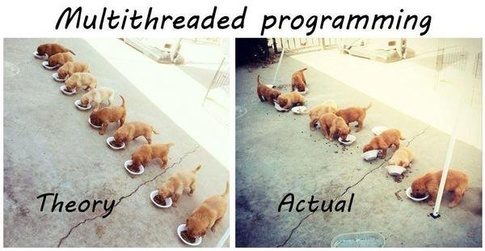 https://www.quora.com/What-are-some-real-life-examples-of-multi-threading-as-we-study-in-Java
Multithreading
With C++ and some C# code samples
Gerald Fahrnholz
Multithreading
AGENDA
Introduction
Running multiple threads
Safe access to shared data
Wait and signal – condition variables
Summary
References
Multithreading
Gerald Fahrnholz - April 2017
Introduction
Multithreading
Gerald Fahrnholz - April 2017
When to use multiple threads?
Introduction
Do not use multi threading if you do not have a very good reason for it!
Possible reasons where multithreading may be recommended:
staying reactiveactive GUI while long enduring actions, allow cancel
using blocking communication methods - listener threadblocking wait on some communication channel (e.g. CAN bus)
synchronizing with threadse.g. MessageQueueThread serializes concurrent actions, no mutex required within client code
improving reaction timee.g. allow quick return for notifying thread when action is posted to worker thread
using modern HWrun algorithms in parallel on multiple processors
Multithreading
Gerald Fahrnholz - April 2017
Threads and objects
Introduction
DTypical statements - wrong in most cases!
object A runs within a specific threadtypically an object offers an interface or some public methods to be called by its clients. A client can use any thread he has access to for calling A's method. Object A simply has no influence on the choice of its clients. As a consequence requests may arrive on any thread.
object B has a thread or some thread belongs to an objectObject B may create a thread. But in the moment when object B calls some other part of the SW these part has full access to B's thread and can do any thing with it (e.g. block it for an indefinite time length)
Multithreading
Gerald Fahrnholz - April 2017
Running multiple threads
Multithreading
Gerald Fahrnholz - April 2017
Simply starting a thread
Running multiple threads
Assume you have an arbitrary function to execute something:
void DoProcessSomething(int in_val) {...}
You can execute this function within a separate thread:
#include<thread>

std::thread t(DoSomething, 17); // immediately starts thread
... // do other things while DoSomething() is executed
t.join(); // Wait until thread has finished
there is no generic way to access any results from the thread execution
usually threads are working with shared data where they can store their results, for safe data access use synchronization means (e.g. mutexes)
the whole process will be aborted if the thread function has an uncaught exception or a thread object is deleted without calling join()
Multithreading
Gerald Fahrnholz - April 2017
Thread sample without synchronization I
Running multiple threads
Assume SetValue() and  GetValue() are unsynchronized thread functions:
C++
C#
// Global string variable     
static string g_info = "Initial value";

// Loop: Sets g_info to the given value
static void SetValue(string in_newVal)
{
  do {
    g_info = "";
    for (int i=0; i<in_newVal.Length; ++i)
    {g_info += in_newVal[i];}
  } while (true);
}

// Loop: Read value, write to console
static void GetValue()
{ do {Console.Write(g_info);
  } while (true);
}
// Global string variable
std::string g_info = "Initial value";

// Loop: Sets g_info to the given value
void SetValue(std::string const in_newVal)
{
    do
    {
        g_info = in_newVal;
    } while (true);
}

// Loop: Read value, write to cout
void GetValue()
{
   do {std::cout << g_info.c_str() << " ";
   } while (true);
}
in contrast to C++ setting a string value is atomic in C#, but repeated setting of a single char is not
Multithreading
Gerald Fahrnholz - April 2017
Thread sample without synchronization II
Running multiple threads
Start 3 threads, 2 are changing the global string, one is reading current value and writing to cout/console, (terminate using Ctrl-C):
C#
C++
std::thread t1(SetValue, "ABCDEFGHIJK");
std::thread t2(SetValue, "___________");
std::thread t3(GetValue);

// (endless) wait for thread termination
t1.join();t2.join();t3.join();
System.Threading.Thread t1 = new
  System.Threading.Thread(
    () => SetValue("ABCDEFGHIJK"));
System.Threading.Thread t2 = new
  System.Threading.Thread(
    () => SetValue("___________"));
System.Threading.Thread t3 = new
  System.Threading.Thread(GetValue);
t1.Start();
t2.Start();
t3.Start();

// program will run forever
Output of C++ and C#
ABC___G____ ABC_____IJ_ __C__F__IJ_ _B_DE_G___K AB_D__GHI__ _B__E_GHI_K ABC_EF__IJK A_CD____IJK A_C____H___ ABCD__GH__K ___DE_G_IJ_ A____F__I_K __C_E_G___K ABC__F__I_K AB______IJ_ ______GHI_K A_C__F_H_J_ _____FGH___ _____F_H__K A_______I_K AB__E_GHI__ __C__F_H_J_ ABC__F__I__ __C_EFG_IJ_
Because of missing synchronization a random mix of the possible values “ABCDEFGHIJK” and “___________” can be observed
Multithreading
Gerald Fahrnholz - April 2017
Providing results within a promise
Running multiple threads – promise / future
A thread function can store its results and also exceptions within a std::promise:
#include <future>

// A promise holding a specific result type
typedef std::promise<SomeResult> MyPromise;

void DoProcessSomething(MyPromise& io_rPromise, int in_val)
{
    try
    {
        SomeResult result = CalculateResult(in_val);
        // Store result within promise
        io_rPromise.set_value(std::move(result));
    }
    catch (...)
    {
        // Store exception within promise        io_rPromise.set_exception(std::current_exception());
    }
}
You can only store a value OR an exception
Multithreading
Gerald Fahrnholz - April 2017
Accessing results with use of a future
Running multiple threads – promise / future
typedef std::promise<SomeResult> MyPromise;
typedef std::future<SomeResult>  MyFuture;
{
    try
    {
        // Start thread and provide a promise
        MyPromise myPromise;
        std::thread t(DoSomething, std::ref(myPromise), 17);
        t.detach();
        // Get future to access results
        MyFuture myFuture(myPromise.get_future());
        ...
        // Finally wait until thread has provided result
        SomeResult result = myFuture.get();
}
    catch (std::exception const & e)
    {...}
}
an exception stored within the promise may be rethrown here!
Multithreading
Gerald Fahrnholz - April 2017
Behind the scenes: the shared state
Running multiple threads – promise / future
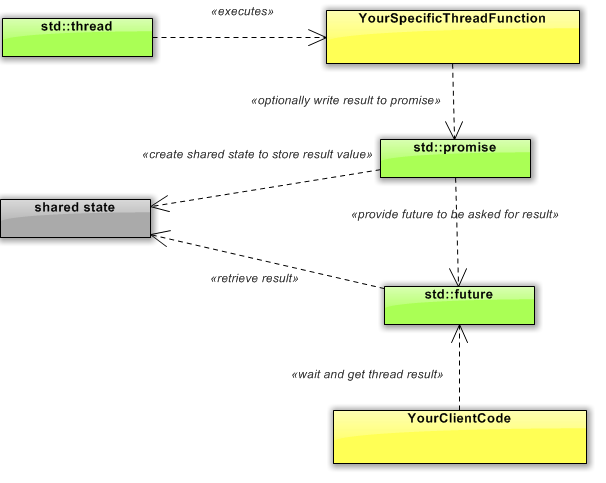 The result or the exception is storedwithin the shared state
 it becomes ready
 myFuture.get() will return
Multithreading
Gerald Fahrnholz - April 2017
Simplest way of asynchronous execution: async
Running multiple threads – async
std::async executes some piece of code in the background, possibly within a separate thread. Access to results (and waiting for thread execution) is possible via std::future:
#include<future>
{
    // Start 2 calculations in parallel
    std::future<SomeResult> calc1 = std::async(&CalculateSomething, 17);
    std::future<SomeResult> calc2 = std::async(&CalculateSomething, 42);
    // Do something else
    ...
    // Wait for the results
    SomeResult result1 = calc1.get();
    SomeResult result2 = calc2.get();
}
std::async decides on its own if really a separate thread is started
decision may depend on the number of available processors and the number of already existing threads.
Multithreading
Gerald Fahrnholz - April 2017
Simplest way of asynchronous execution: async II
Running multiple threads – async
Attention: Unwanted sequential execution!Do not forget to use the future instance to request the result. Otherwise the call of std::async will return a temporary future object which is immediatelly destroyed. Within destructor the future will wait for the termination of the asynchronous calculation. As a consequence the following actions are executed one after the other:

More info: Herb Sutter: async, ~future, and ~thread
// Sequential execution!
std::async(&CalculateSomething, 17);
std::async(&CalculateSomething, 42);
Explicit start policy as first constructor argument for std::async
Multithreading
Gerald Fahrnholz - April 2017
Safe access to shared data
Multithreading
Gerald Fahrnholz - April 2017
Example: Wrong synchronization
Safe access to shared data
// Global data definitions
int    g_someCounter = 0;
double g_someValue = 0.0;
bool   g_ready = false;
// Thread A changing global data
g_someCounter = 47;
g_someValue = 3.14;
g_ready = true;
// Thread B processes data if they// are „ready“ for processing
if (g_ready)
{
    myCounter += ++g_someCounter;
    myValue = g_someValue * 2;
}
What is wrong here?
Multithreading
Gerald Fahrnholz - April 2017
Example: Wrong synchronization
Safe access to shared data
// Global data definitions
int    g_someCounter = 0;
double g_someValue = 0.0;
bool   g_ready = false;
Possible: changed execution ordercompiler may generate optimized code which first sets the ready flag and then changes the other values. As a consequence the consuming thread may work with wrong (or half written) data.
Possible: caching strategychanges to data may only be visible to one thread
„data race“ one thread writes, other thread reads or writes same memory location, result depends on random thread execution
„race condition“same problem on a higher level, two threads work on shared data, result depends on random thread executionsee http://blog.regehr.org/archives/490
// Thread A changing global data
g_someCounter = 47;
g_someValue = 3.14;
g_ready = true;
// Thread B processes data if they// are „ready“ for processing
if (g_ready)
{
    myCounter += ++g_someCounter;
    myValue = g_someValue * 2;
}
What is wrong here?
Multithreading
Gerald Fahrnholz - April 2017
Safe synchronization with mutex/lock
Safe access to shared data - mutexes
include <mutex>
// Global mutex used for synchronization
std::recursive_mutex g_myDataMutex;
// Global data definition
SomeData g_myData;
Mutex = „mutual exclusion“Only one thread can lock the mutex, second thread is blocked
Exception safety with lock_guard calls lock / unlock of mutex within constructor / destructor
No problems with optimizingfor affected code section „changed execution order“, „caching strategy“ is switched off
// Thread needing access to global data
...
// now needing access to global data
{
  std::lock_guard<std::recursive_mutex>
    myLock(g_myDataMutex);
  g_myData.ReadSomeValues();
  g_myData.ChangeSomeValues();

} // automatic unlock of mutex
...
“recursive_mutex”: same thread can lock mutex several times, preferable: use “mutex” (is non recursive)
Multithreading
Gerald Fahrnholz - April 2017
Thread sample with synchronization I
Safe access to shared data - mutexes
Assume SetValue() and  GetValue() are synchronized thread functions:
C++
C#
static string g_info = "Initial value";

// Global object used for synchronization
static Object g_myDataLock = new Object();

static void SetValue(string in_newVal)
{
  do
  {
    lock(Program.g_myDataLock)
   {
     g_info = "";
     for (int i=0; i<in_newVal.Length; ++i)
     {g_info += in_newVal[i];}
    } // unlock
  } while (true);}
std::string g_info = "Initial value";


std::mutex g_myDataMutex;

void SetValue(std::string const in_newVal)
{
   do
   {
     std::lock_guard<std::mutex>
        myLock(g_myDataMutex);
     g_info = in_newVal;

   } /* unlock */ while (true);
}
No semicolon!
Multithreading
Gerald Fahrnholz - April 2017
Thread sample with synchronization II
Safe access to shared data - mutexes
C++
C#
void GetValue()
{
 do {
   std::string info;
   {
    std::lock_guard<std::recursive_mutex>
      myLock(g_myDataMutex);
    info = g_info;
    } // automatic unlock
    std::cout << info.c_str() << " ";;
  } while (true);
}
static void GetValue()
{
  do
  {
    string info;
    lock (Program.g_myDataLock)
    {
        info = g_info;
    } // automatic unlock
    Console.Write(info);
  } while (true);
}
Lock only for fetching data
Output of C++ and C#
Now it is guaranteed that the variable only has one of the defined values.
Because of multi threading it remains random behavior how many reads will result in the same value before it changes.
___________ ABCDEFGHIJK ABCDEFGHIJK ___________ ___________ ABCDEFGHIJK ABCDEFGHIJK ABCDEFGHIJK ABCDEFGHIJK ABCDEFGHIJK ___________ ___________ ___________ ABCDEFGHIJK __________ _ ABCDEFGHIJK ___________ ABCDEFGHIJK
Multithreading
Gerald Fahrnholz - April 2017
Repeated locking with mutex/unique_lock
Safe access to shared data - mutexes
Repeatedly access shared data and in between give other threads a chance for data access:
// Thread needing access to global data
...
{
    std::unique_lock<std::recursive_mutex> myLock(g_myDataMutex);
    g_myData.ReadSomeValues();
    g_myData.ChangeSomeValues();

    myLock.unlock(); // ## temporarily release lock of data ##
    // e.g. make some time consuming calculations
    ...

    // ## reacquire lock of data ##
    myLock.lock();
    // do something else with global data
    ...
} // ## automatic unlock of mutex ##
Multithreading
Gerald Fahrnholz - April 2017
Avoid long waiting: timed_mutex / try_lock
Safe access to shared data - mutexes
std::recursive_timed_mutex g_myDataMutex;
When trying to access shared data you may be prepared for not getting access:
// ## not yet locking mutex for data access ##
std::unique_lock<std::recursive_timed_mutex> myLock(
    g_myDataMutex, std::defer_lock);

if (myLock.try_lock()) // ## lock if possible ##
//or
if (myLock.try_lock_for(sd::chrono::milliseconds(10)))
{
    // access data
}
else // data access was not granted
{
    // do something else
}
Multithreading
Gerald Fahrnholz - April 2017
Deadlock I – multiple ressources
Safe access to shared data -- mutexes
Situation:
Two threads need same resources A and B, each protected by a mutex.
Thread 1 locks mutex A and waits for mutex B
Thread 2 locks mutex B and waits for mutex A
 „sometimes“ deadlock  (i.e. program hangs)
Solutions
Always use same lock order
Lock all or none of the resources via std::lock:
// not yet locking mutexes A and B
std::unique_lock<std::mutex> myLockA(g_myMutexA, std::defer_lock);
std::unique_lock<std::mutex> myLockB(g_myMutexB, std::defer_lock);

// ## Now locking both
std::lock(myLockA, myLockB);
// here both mutexes are acquired
Multithreading
Gerald Fahrnholz - April 2017
Deadlock II – calling to outside
Safe access to shared data - mutexes
SituationFrom within a locked section call some client code of another class/component
Client code may call back to your component using the same thread and a std::mutex was used  deadlock (i.e. program hangs):
Client code may call back to your component using another thread and a std::mutex or std::recursive_mutex was used  deadlock
Client code (or some other code called by the client) may itself try to lock some other mutex which is currently not available  deadlock 
Simple solution
From within a locked section never call some other class/component!
Exception: SW „contract“ guarantees that call is free of locks and will always return „immediately“
// Class B has a pointer to A
void B::DoSomethingElse()
{
  // ...
  ptrA->DoSomething();
  // -> deadlock
}
// Class A has a pointer to B
void A::DoSomething()
{
  std::lock_guard<std::mutex> lck(m_mutexA);
  // ...
  ptrB->DoSomethingElse();
}
Multithreading
Gerald Fahrnholz - April 2017
Safe initialization of data – std::once
Safe access to shared data
Motivation
Sometimes data are only created/written once and will not change any more. Then several threads may read the data without any need for synchronization.
If init is done always by the same special thread before reader threads can access data there is no need for synchronization at all
Only if init is done by different threads running concurrently additional care is required for a correct initialization
Std::once
Define a special flag, which ensures that some code called under the condition of this flag is called only once:
// global flag, alternatively defined as a class attribute
std::once_flag g_myOnceFlag;
Somewhere there is some code, which may be called several times and possibly by several threads concurrently at the “same” time. It is guaranteed, that the initialization is executed only once:
std::call_once(g_myOnceFlag, SomeInitFunction);
Multithreading
Gerald Fahrnholz - April 2017
Safe initialization of data – static variables
Safe access to shared data
Static variables within a code block
The C++11 runtime library ensures that static variables are created thread safe:
class MySingleton
{
public:
    static MySingleton& GetInstance()
    {
        static MySingleton theSingleton;
        return theSingleton
    }
};
Multiple threads may call MySingleton::GetInstance() concurrently. It is guaranteed that only the first of them will construct the Singleton instance, while all other will use the same instance.
This is the Meyers Singleton Pattern which works both in single threaded and multi threaded environments.
Multithreading
Gerald Fahrnholz - April 2017
Securing a single integral value – std::atomic
Safe access to shared data
Std::atomic
Instead of using explicit lock mechanisms you can define any variable of integral type (bool, integer, pointer type) as "atomic“:
#include <atomic>
std::atomic<long> g_counter;
Then the locking will be done automatically each time you access the variable:
// Set and get value
g_counter.store(42);
long curVal = g_counter.load();

// also possible:
g_counter = 89;
long newVal = g_counter;
// Change value
g_counter += 5;
g_counter++;
g_counter--;

long oldVal = g_counter.fetch_sub(3);
oldVal = g_counter.fetch_add(7);
mainly suitable for protecting isolated integral values
Related data consisting of more than one field needs a mutex for protection to avoid race conditions
Multithreading
Gerald Fahrnholz - April 2017
Wait and Signal – condition variables
Multithreading
Gerald Fahrnholz - April 2017
Motivation
Wait and Signal - Condition variables
Typical situation
A thread has to wait until some preprocessing has reached some state before he can start or proceed with his own processing.
Simple solution: polling
The thread checks shared data if the needed state is reached. If desired state has not yet been reached the thread sleeps for some time interval and then repeats the check.
Disadvantages of polling
repeated checks consume cpu load
accessing shared data requires locking other threads which shall provide the needed state are delayed
maximum reaction time is the time interval used for sleeping
Better solution with std::condition_variable
Thread A waits on a condition, i.e. the thread is switched to inactive mode
Thread B finishes his actions and signals that the condition has become true
As a consequence thread A is triggered and continues his execution.
Multithreading
Gerald Fahrnholz - April 2017
Simple solution (still incomplete and WRONG)
Wait and Signal - Condition variables
// Data definition shared by all threads
#include <condition_variable>
std::condition_variable myCondVar
Wait for condition „data are ready for processing“
// Thread A
// prepare some data

// Data are now ready// Trigger thread B to proceed
myCondVar.notify_one();

// If there are multiple waiting // threads inform all of them
myCondVar.notify_all();
// Thread B
...

// Wait indefinitely until
// Thread A gives allowance
// to proceed
myCondVar.wait(..);

// now continue with processing
// of prepared data
Multithreading
Gerald Fahrnholz - April 2017
Problems of the simple solution
Wait and Signal - Condition variables
Preceding code is wrong:
Thread B must be ready to be triggeredThread A may call notify_one() while B has not yet called wait(). B later calling wait() will cause an endless wait. Notification only works for already waiting threads.
 wait() may return and the expected condition is still not fulfilled
limitations of threading library may lead to "spurious wakeups“, i.e. wait() sometimes returns but nobody has called notify()
an other thread may have changed the data condition again after thread A has called notify() and before thread B can access data
Conclusion
Additional specific data are needed to be checked for some logical condition
Receiving a notification from  a condition variable means:“Now it's a good time to recheck your conditions.But be prepared that they are still not fulfilled!”
Never use a condition variable alone!A condition variable must always be used together with a mutex and some specific data protected by this mutex!
Multithreading
Gerald Fahrnholz - April 2017
Safe usage of condition variables - I
Wait and Signal - Condition variables
// Data definitions shared by all threads
#include <mutex>
#include <condition_variable>
SomeSpecificDataStructure mySpecificData; // contains logical "conditions" 
std::mutex myDataMutex;                   // to protect access to specific data
std::condition_variable myCondVar;        // to trigger rechecking of conditions
// Thread A
  ... // do some work
  {
      std::lock_guard<std::mutex> guard(myDataMutex);
      // access specific data and prepare all      // for continuation by thread B
      mySpecificData.SomeField = .. 
  
  } // release lock and mutex

  // Trigger thread B to recheck conditions
  myCondVar.notify_one();

  ... // continue with some other work
Change shared data within locked section
Notify outside of locked section
Multithreading
Gerald Fahrnholz - April 2017
Safe usage of condition variables - II
Wait and Signal - Condition variables
// Helper function
bool DataAreReadyForProcessing()
{
    // check mySpecificData
    // (assumes we are within lock)
    return mySpecificData.HasPropertyX();
}
// Thread B
...
//--- wait until data are prepared ---
std::unique_lock<std::mutex> uLock(myDataMutex);
while (!DataAreReadyForProcessing())
{
    myCondVar.wait(uLock); // unlocks while waiting
    // locks again when returning
}

//--- process data ---
// here the mutex is still/again locked and you can access data
mySpecificData.SomeField = ..
Call wait only if data are not yet prepared!
Multithreading
Gerald Fahrnholz - April 2017
Safe usage of condition variables - III
Wait and Signal - Condition variables
Rules
First check dataif the data conditions are already fulfilled then you may not call wait() on the condition variable (otherwise you may be blocked forever)
Lock mutex before waityou have to lock the mutex and pass it (within uLock) to function wait()
Automatic unlockwait() will automatically unlock the mutex when the thread is set to wait state (otherwise thread A would not be able to change your specific data)
Automatic relockwhen wait() returns the mutex is automatically relocked. You can directly recheck the conditions of your data and also change the data
Multithreading
Gerald Fahrnholz - April 2017
Improvements: implicit while, lambda expression
Wait and Signal - Condition variables
Implicit while loopA specialized wait function allows you to specify the checking code as a predicate. The explicit while loop disappears from client code:
// Thread B
...
std::unique_lock<std::mutex> uLock(myDataMutex);
myCondVar.wait(uLock, DataAreReadyForProcessing); 

mySpecificData.SomeField = ..
While loop is within framework code
Lambda expressionFor checking data you can also use a function object or a lambda expression:
// passing a lambda expression
myCondVar.wait(uLock, [] {return mySpecificData. HasPropertyX();});
Always prefer passing a predicate to the wait() functions.Then your code will stay more simple.
Multithreading
Gerald Fahrnholz - April 2017
Improvements: Time limited waiting
Wait and Signal - Condition variables
To avoid indefinite blocking of a thread when a condition does not come true you could specify a maximum wait time. The wait will return either when the condition is fulfilled or when the timeout has elapsed. It is your task to analyze the reason why wait() has returned:
// waiting for timeout after 5 seconds
std::chrono::seconds timeoutPeriod = 5;

if (myCondVar.wait_for(uLock, timeoutPeriod,
    DataAreReadyForProcessing))
{
    // data conditions where fulfilled
    // regular processing
}
else // timeout occured, conditions are not fulfilled
{
    // e.g. do some error handling
}
Return value false means “timeout”
Multithreading
Gerald Fahrnholz - April 2017
Condition variable“ in C# - I
Wait and Signal - Condition variables
// Data definitions shared by all threads
static Object myConditionLock = new Object(); // for locking
// Global data stored in several variables
static int g_someInt;
static SomeOtherData g_someOtherData;
// Thread A
... // do some work
lock (myConditionLock)
{
    // access specific data and prepare all    // for continuation by thread B
    g_someInt = 42;
    g_someOtherData = ...;
    System.Threading.Monitor.Pulse(myConditionLock);

} // release lock 
...
Change shared data within locked section
Also Notify within locked section
Multithreading
Gerald Fahrnholz - April 2017
„Condition variable“ in C# - II
Wait and Signal - Condition variables
// Thread B
lock (myConditionLock)
{

    //--- wait until data are prepared ---
    while (!DataAreReadyForProcessing())
    {
        System.Threading.Monitor.Wait(myConditionLock);
        // unlocks while waiting
        // locks again when returning
    }

    //--- process data ---
    // here we are within lock and you can access data
    g_someInt = 0; g_someOtherData = ...
}
Call wait only if data are not yet prepared!
Still recommended in C#: use while loop for safety, motivation see Link
Multithreading
Gerald Fahrnholz - April 2017
Summary
Multithreading
Gerald Fahrnholz - April 2017
Practical tips
Summary
Use multiple threads only when needed
Identify shared data by reading codeIn many cases when illegally accessing shared data concurrently without sync you will detect no error within your tests. When changing HW conditions (when delivering your SW to customer) those problems may arise quickly.
From within a locked section do NOT call outsideonly lock the access to internal data, processing the data and communicating to other components should be done outside of the locked section.
Never use “volatile” to synchronize“Volatile fields are a sign that you are doing something downright crazy: you're attempting to read and write the same value on two different threads without putting a lock in place.” see Link despite many contrary comments “volatile” ensures only that a variable’s value always stays actual and prevents the compiler from aggressive optimization/caching. It does NOT solve the problem of changed execution order which has also to be addressed within multithreading (e.g. by using a sync mechanism like mutex) nor does it allow a thread safe operation “++counter” (which needs read and change access as an atomic action.
Multithreading
Gerald Fahrnholz - April 2017
Practical tips II
Summary
Possible alternative: use worker thread for synchronizing:If all client requests are delegated to an internal worker thread (CmdQueueThread,  MsgQueueThread), then access to data comes always from the same thread. Using mutexes is no longer needed!
Typical kinds of (interface) method calls- synchronous with execution in client thread (data protection with mutexes needed,  multiple clients may call!)- synchronous with execution in worker thread (client thread is blocked until result is  available, danger of dead locks when waiting client is called)- asynchronous (client will receive the answer later e.g. via callback or its own interface)
Project experiencesOften there are project specific threading implementations to support MsgQueueThreads, CmdQueueThreads, ThreadPools,  
Hints for additional topicsC++11 memory model (Scott Meyers), C++11 memory model (cppreference.com),thread_local storage, std::packaged_taskC#: Futures, Task<T>, async and await
Multithreading
Gerald Fahrnholz - April 2017
References
Multithreading
Gerald Fahrnholz - April 2017
Books and online resources
References
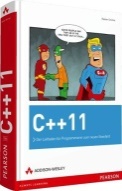 Grimm, Rainer,C++11,Der Leitfaden für Programmierer zum neuen Standard,Addison-Wesley, 2012
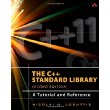 Josuttis, Nikolai,The C++ Standard Library:A Tutorial and Reference,Addison-Wesley, 2012
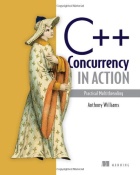 Williams, Anthony,C++ Concurrency in Action,Practical Multithreading,Manning Publications, 2012
http://en.cppreference.com/w/cpp/language
http://www.cplusplus.com/reference/
Online references
Multithreading in C++ 17/20
http://www.grimm-jaud.de/index.php/blog/multithreading-in-c-17-und-c-20
Compiler supportfor C++ 11/14/17
http://en.cppreference.com/w/cpp/compiler_support
Support by Microsoft Visual Studio
Multithreading
Gerald Fahrnholz - April 2017
Gerald Fahrnholz
Gerald.Fahrnholz@t-online.de